Byggeplasskoordinering Rikshospitalet Q4 2024
Oslo sykehusservice
Gry Strand
Leder byggeplasskoordinering OUS

Helse Sør-Øst prosjektorganisasjon
Karl Olav Ugland
Leder område utomhus
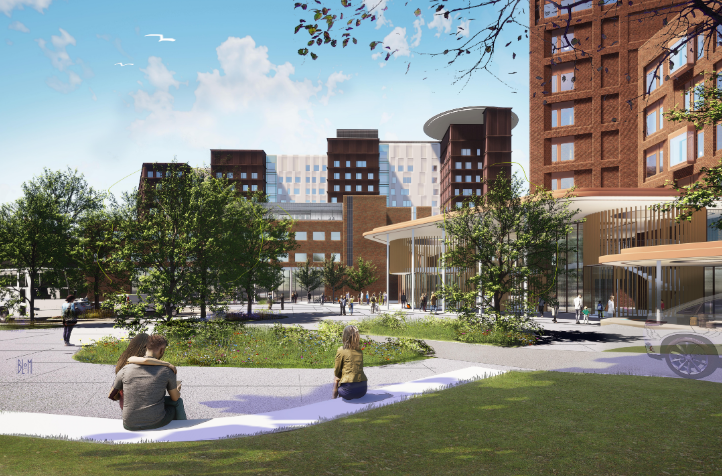 Agenda
Faseplaner kvartal 4 2023
Støy og rystelser
Aspergillus og tiltak
Spørsmål og svar
Byggeplasskoordinering
Byggeplasskoordinering er en kompleks oppgave, men med god planlegging, kommunikasjon og samarbeid kan det bidra til:

Å sikre at sykehusets drift blir berørt i minst mulig grad

Å sikre at byggeprosjektet går jevnt, effektivt og sikkert.
Byggeplasskoordinering
Viktige aspekter av byggeplasskoordinering:
Kommunikasjon
Planlegging og tidsstyring
Sikkerhet og trafikkstyring
Samarbeid og konfliktløsning
Beredskap
Byggeplasskoordinering er en viktig del av samhandlingen mellom OUS virksomhet og HSØ PO (byggeprosjektet). 

Det handler om å samordning av  aktiviteter, ressurser og kommunikasjon
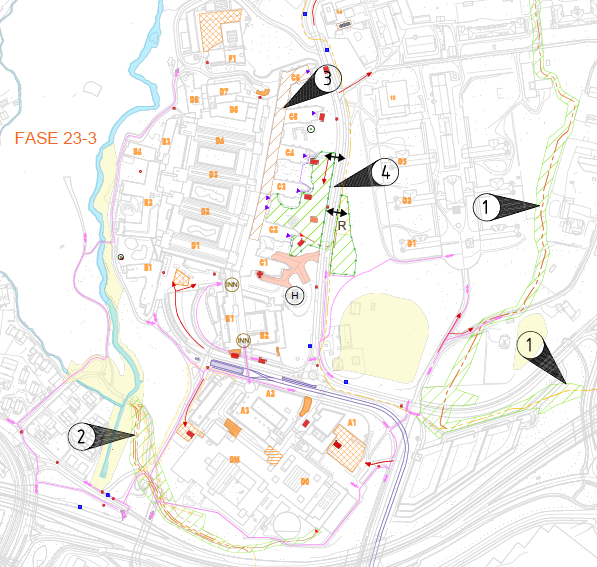 Faseplan Q3 2023
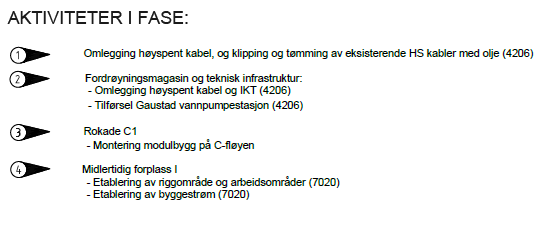 OUS prosjekter utomhus i perioden:
Oppstart forberedende arbeider D2/D3
Arbeid i beredskapsveien og sør for adkomsttorget
Avsperring for myke trafikanter langt Sognsvannsbekken
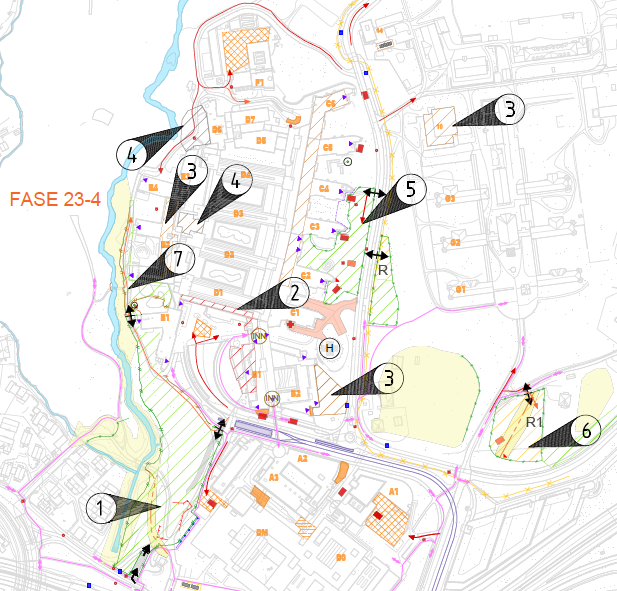 Faseplan Q4 2023
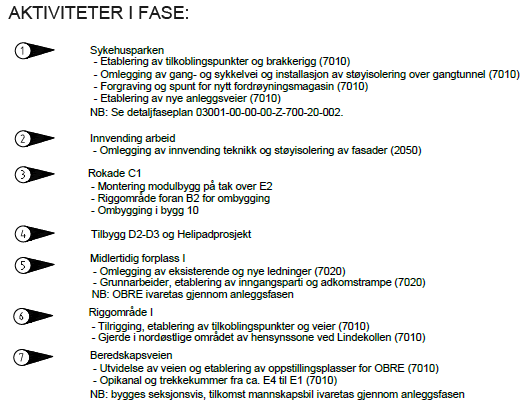 OUS prosjekter utomhus i perioden:
Oppstart forberedende arbeider helikopterprosjektet
Faseplan detaljplan forplass 1
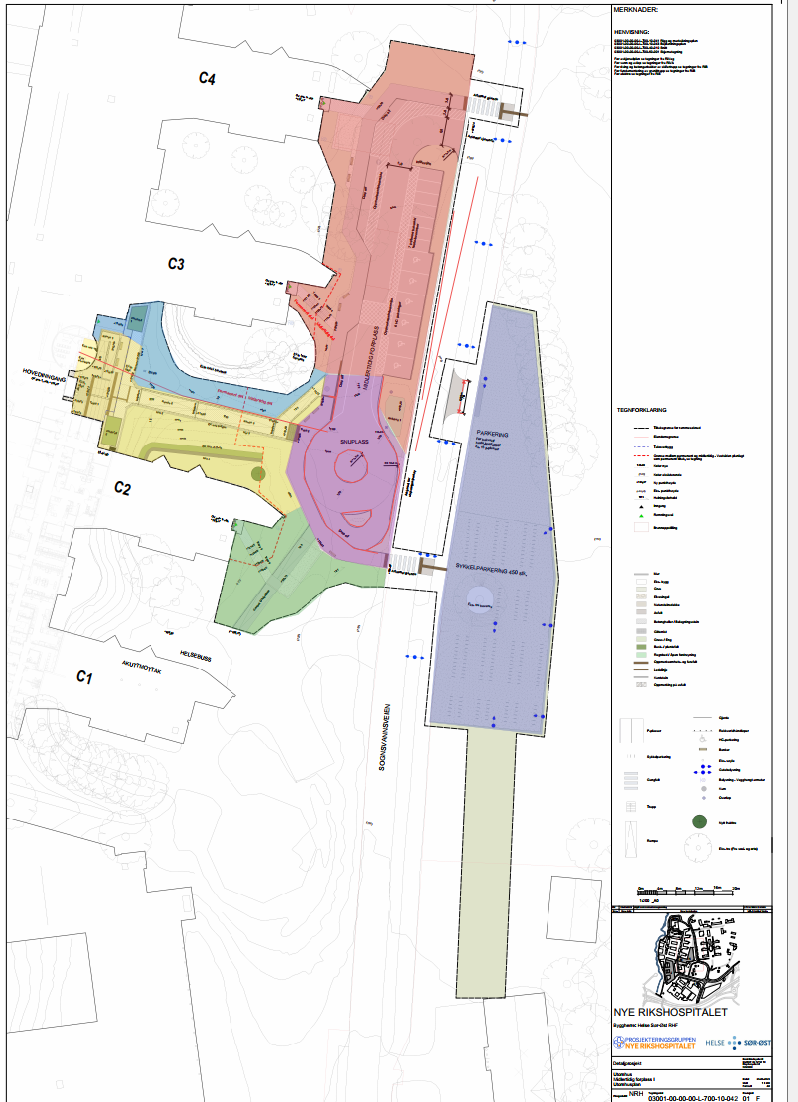 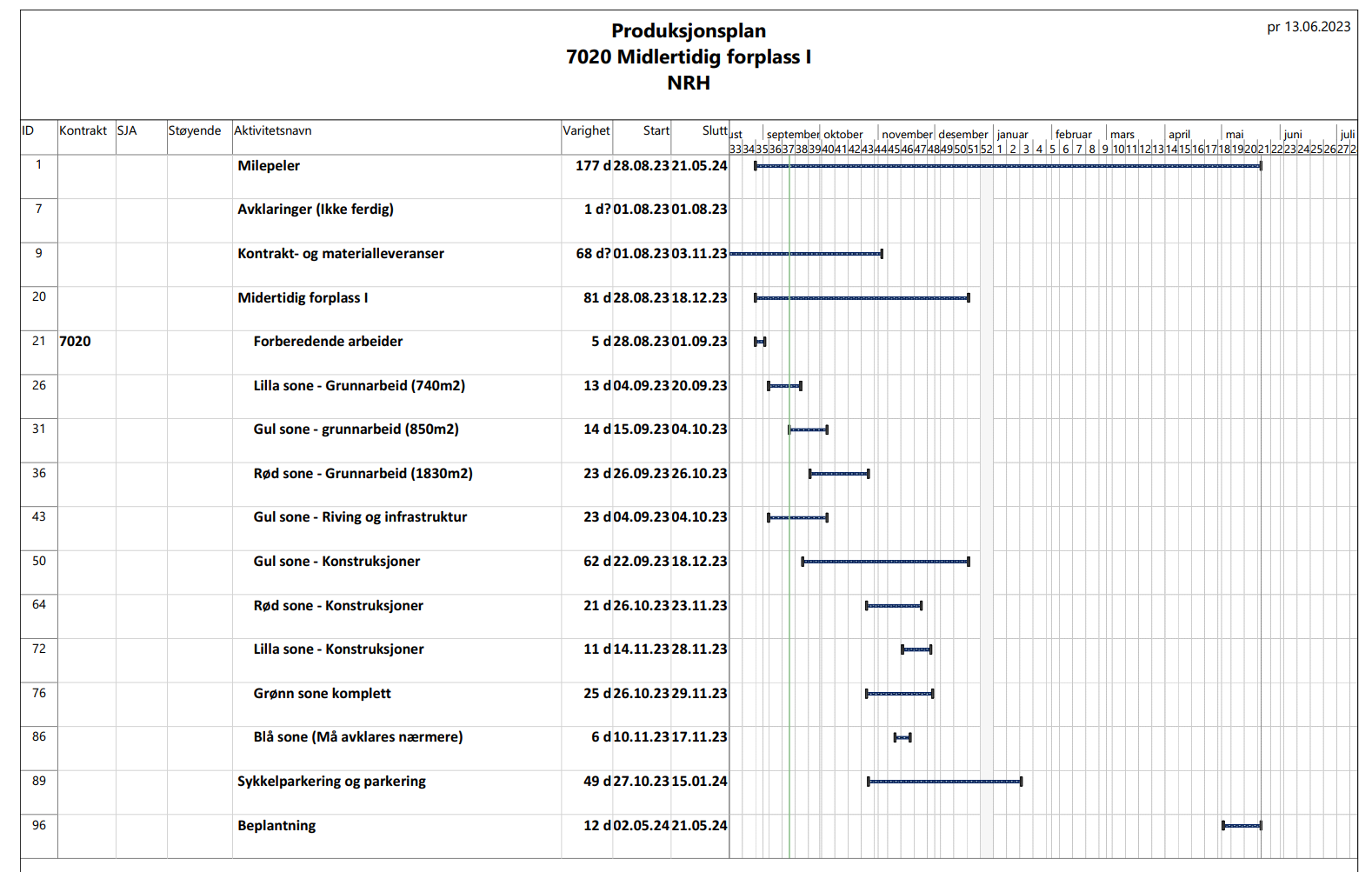 Faseplan detaljplan forplass 1
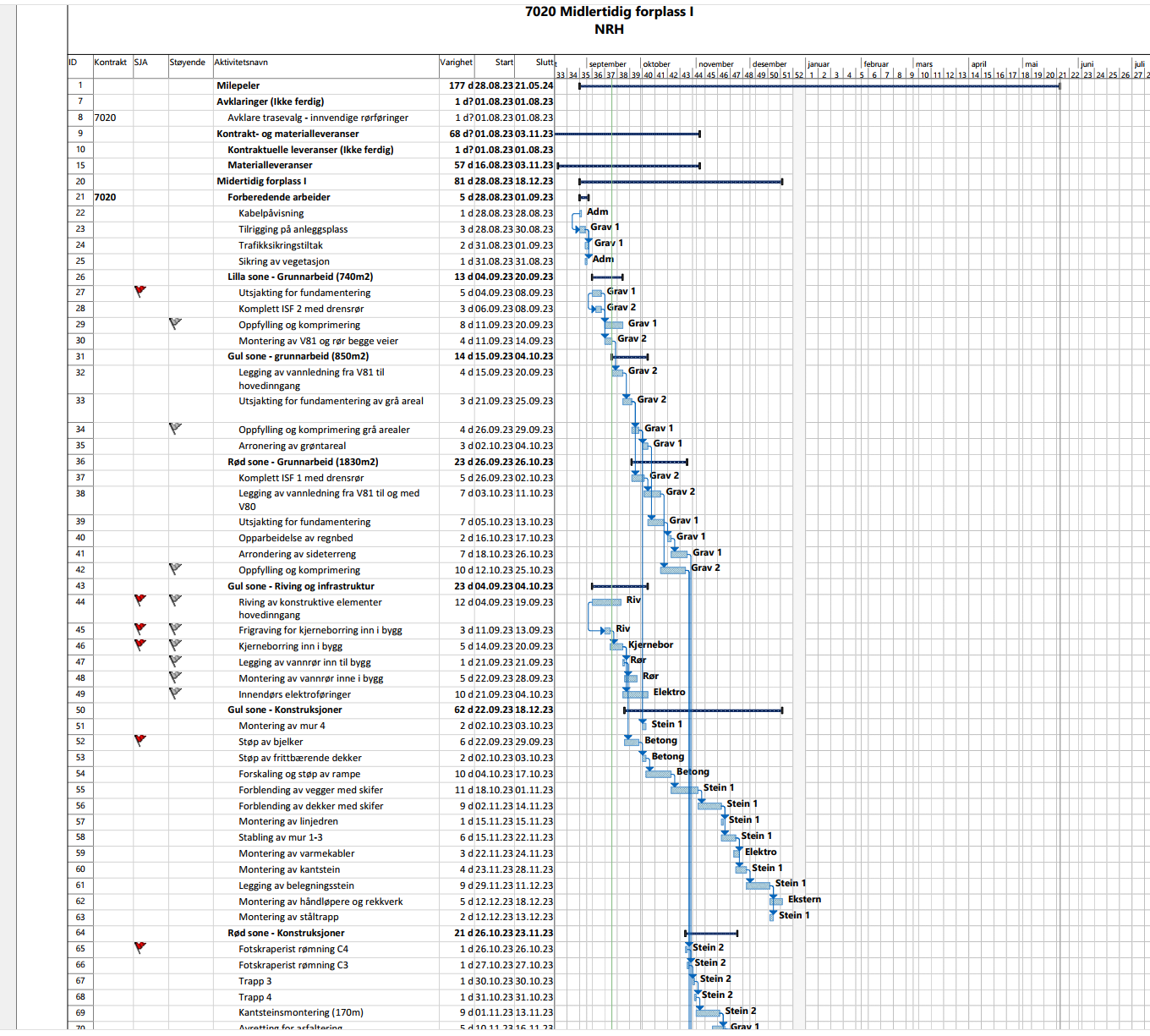 Faseplan detaljplan forplass 1
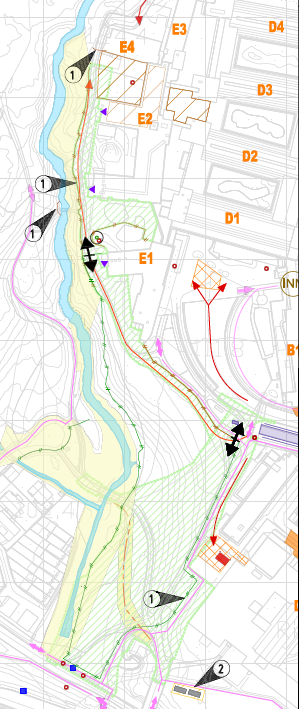 Faseplan detaljplan sykehusparkenOKTOBER
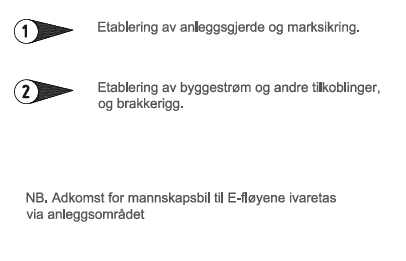 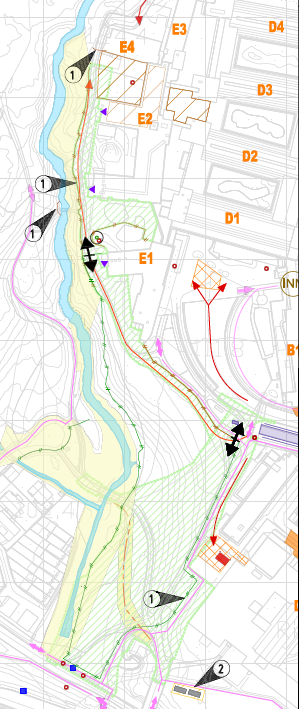 Faseplan detaljplan sykehusparkenNOVEMBER
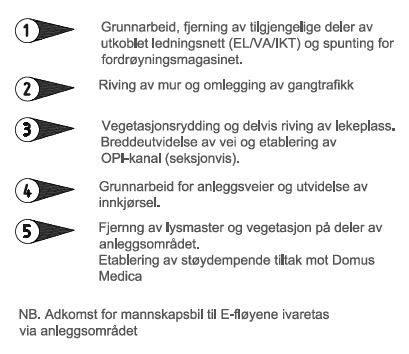 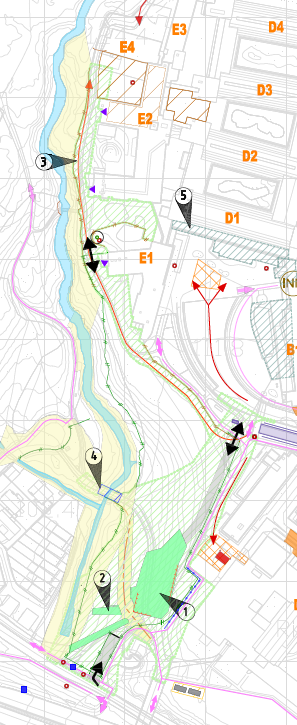 Faseplan detaljplan sykehusparkenDESEMBER
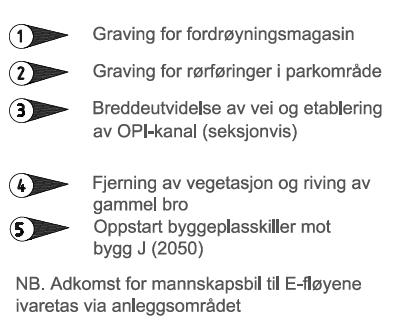 Støy og rystelser – hva forventer vi
Anleggstrafikk
Forplass 1
Anleggsvei bak E
Sykehusparken
Sporsopp og aspergillus
Hva er dette?

Hvor vil dette være en utfordring

Hva gjør vi
Eksempler på tiltak fra St.Olav og Helsebygg
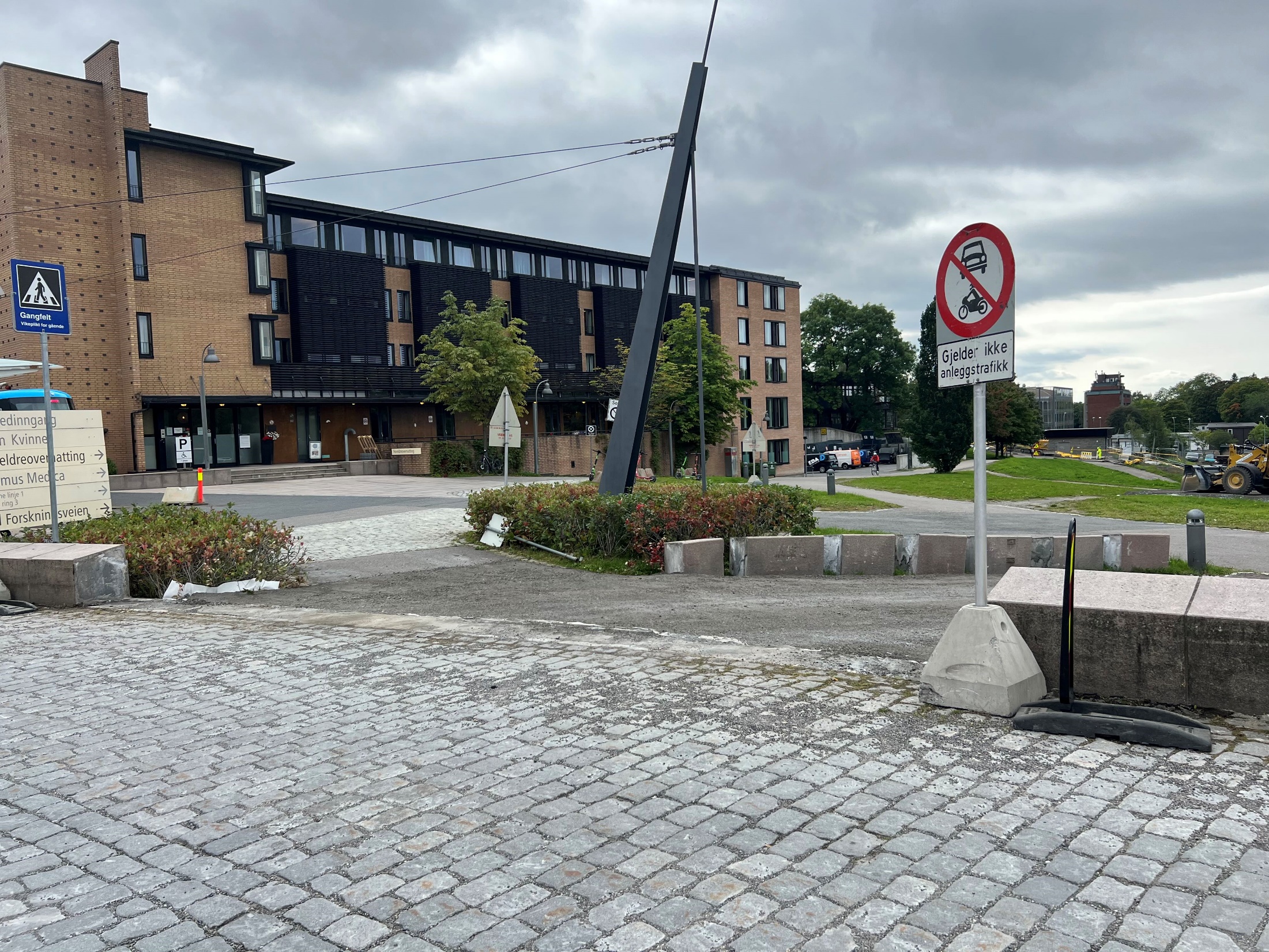 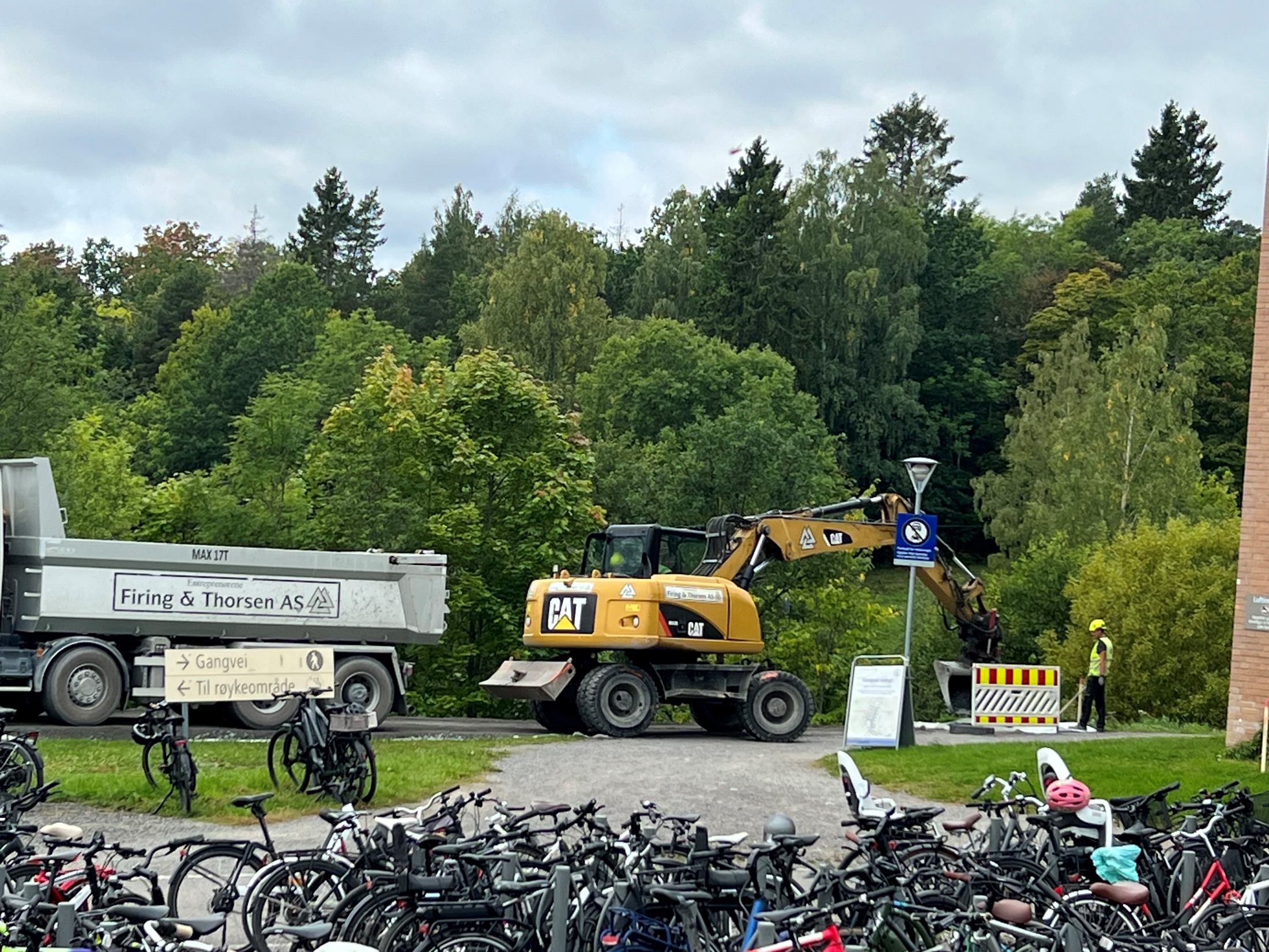 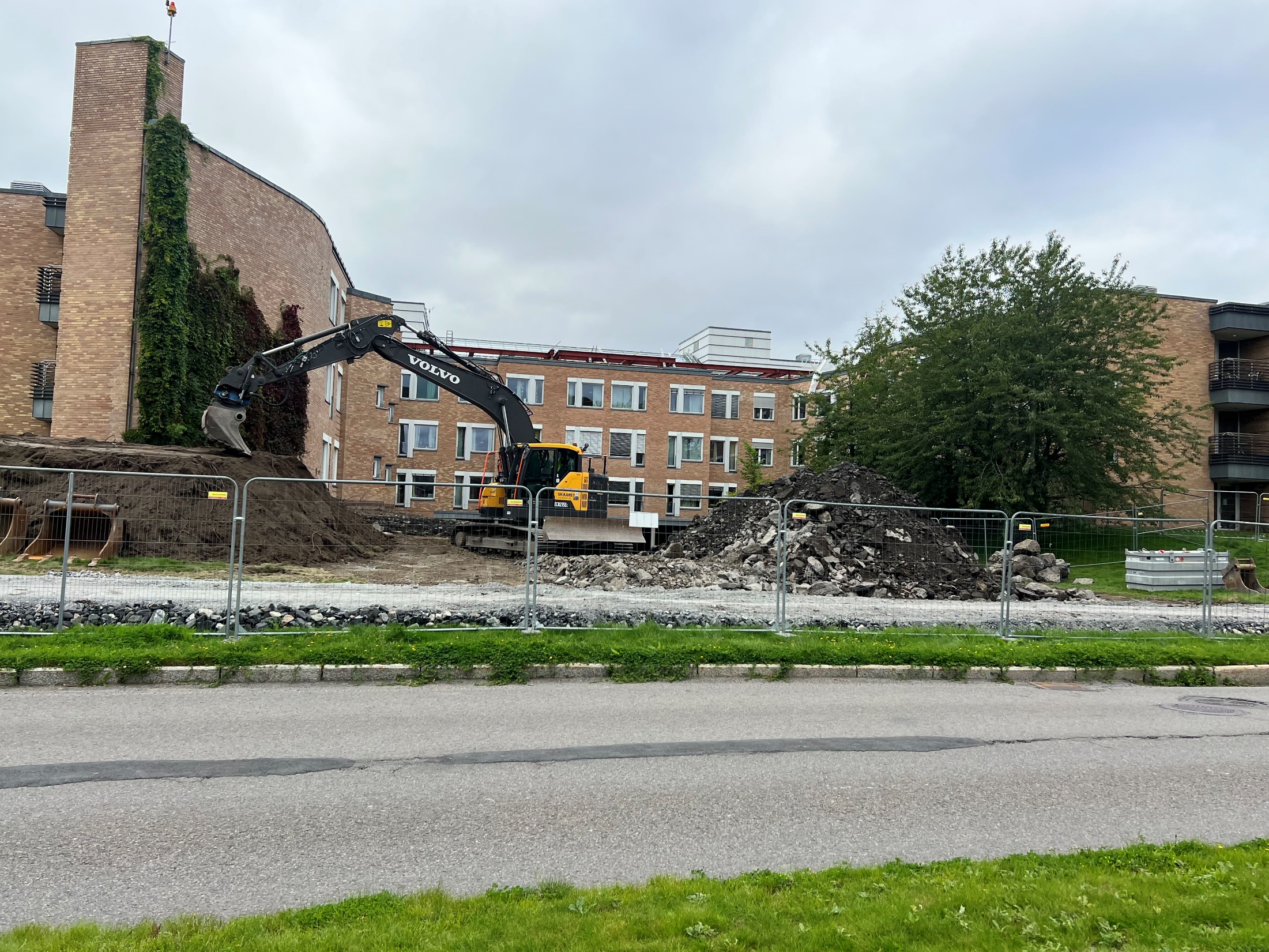 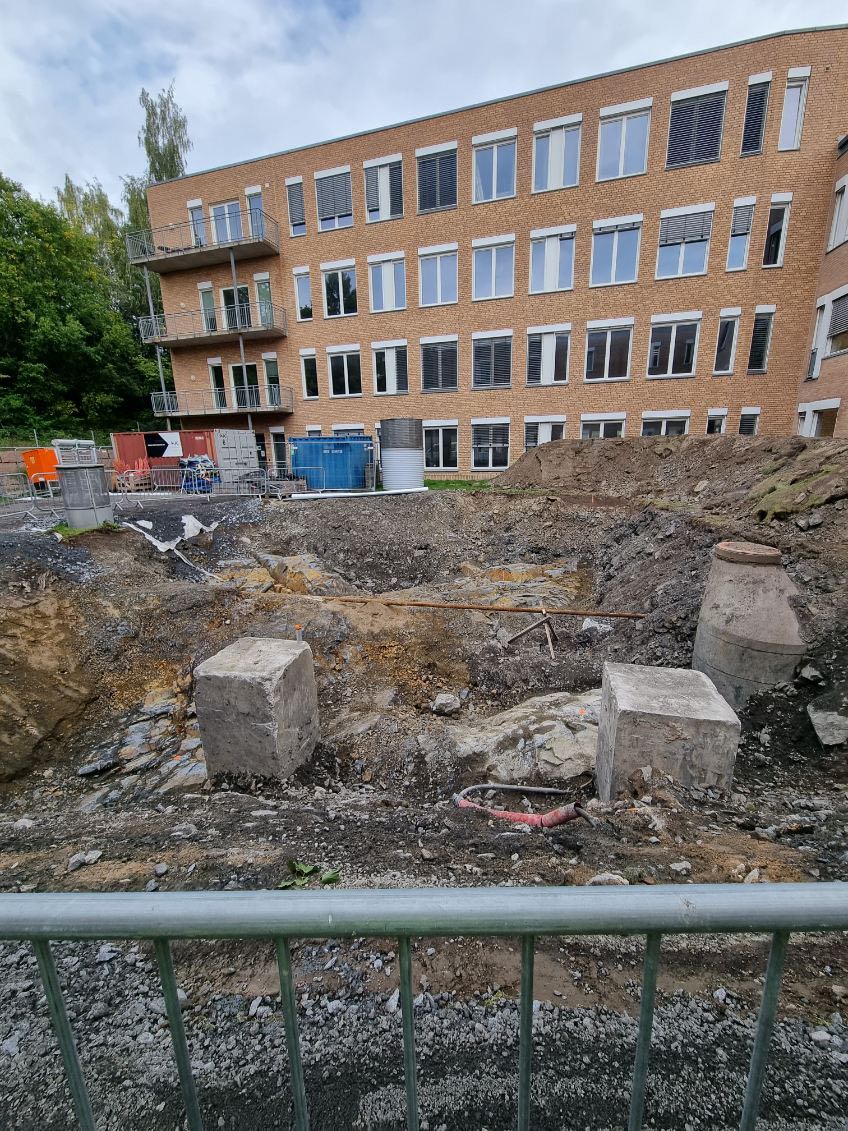 Bilder fra anleggsarbeidene
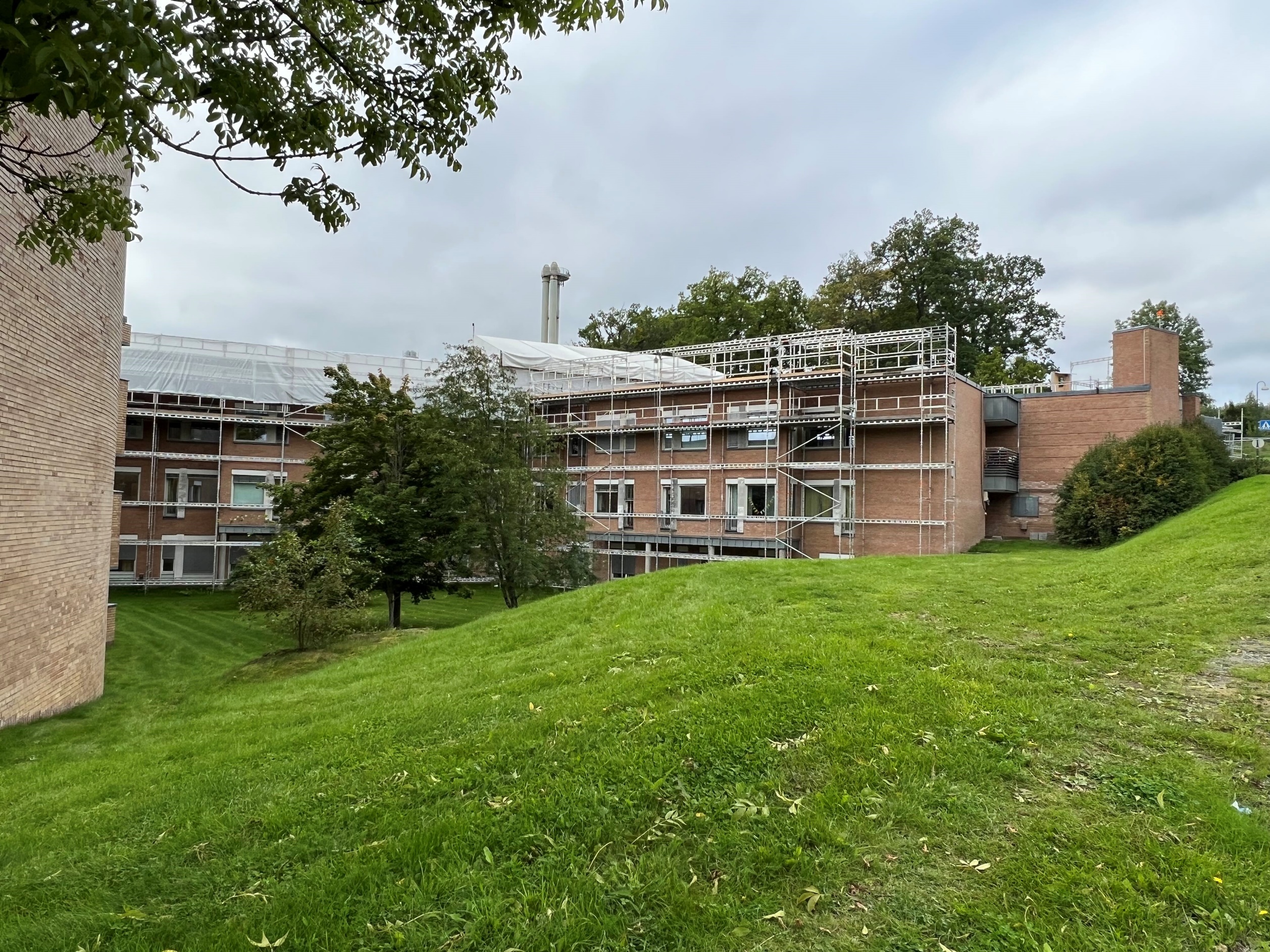 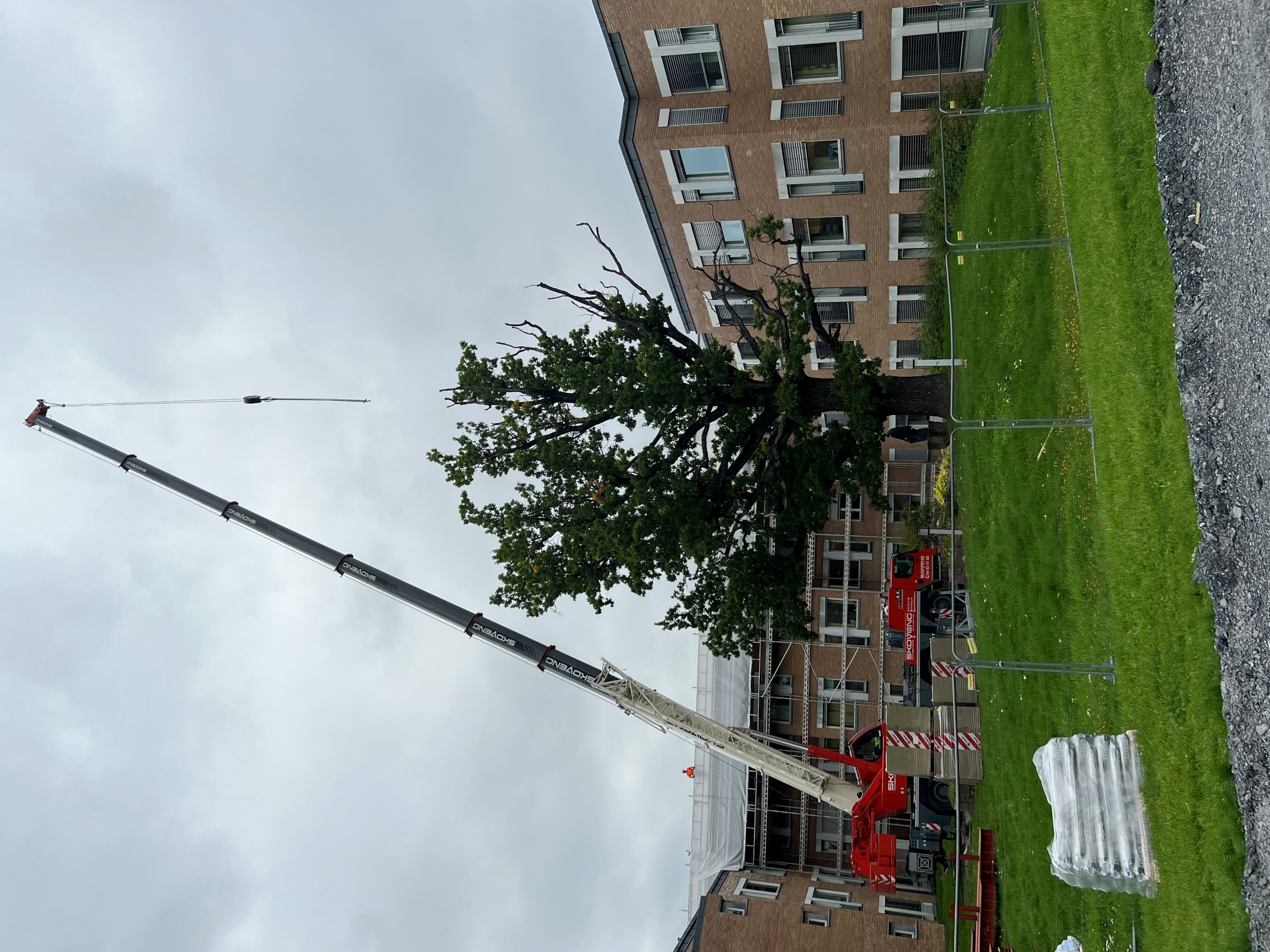 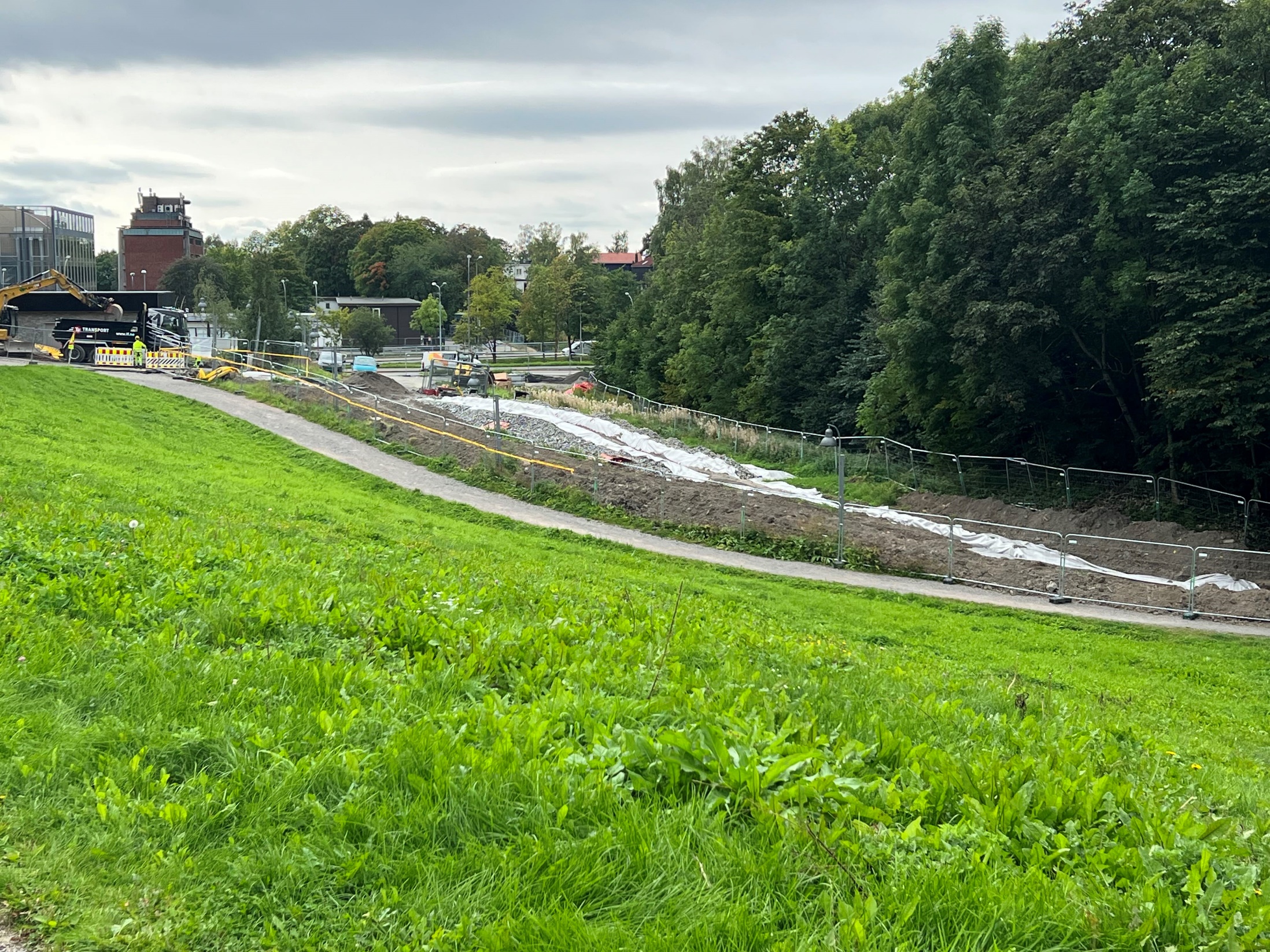 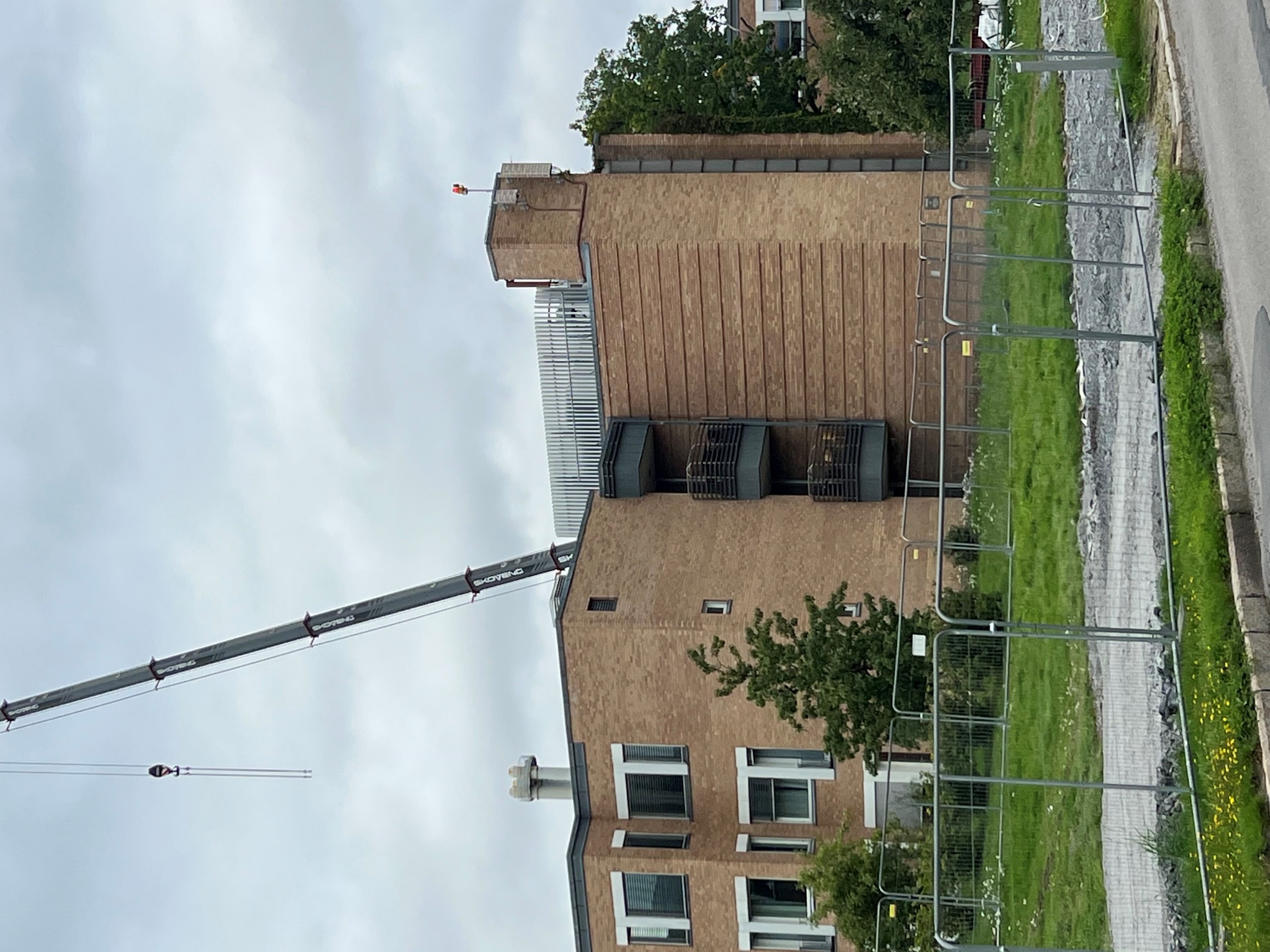 Spørsmål
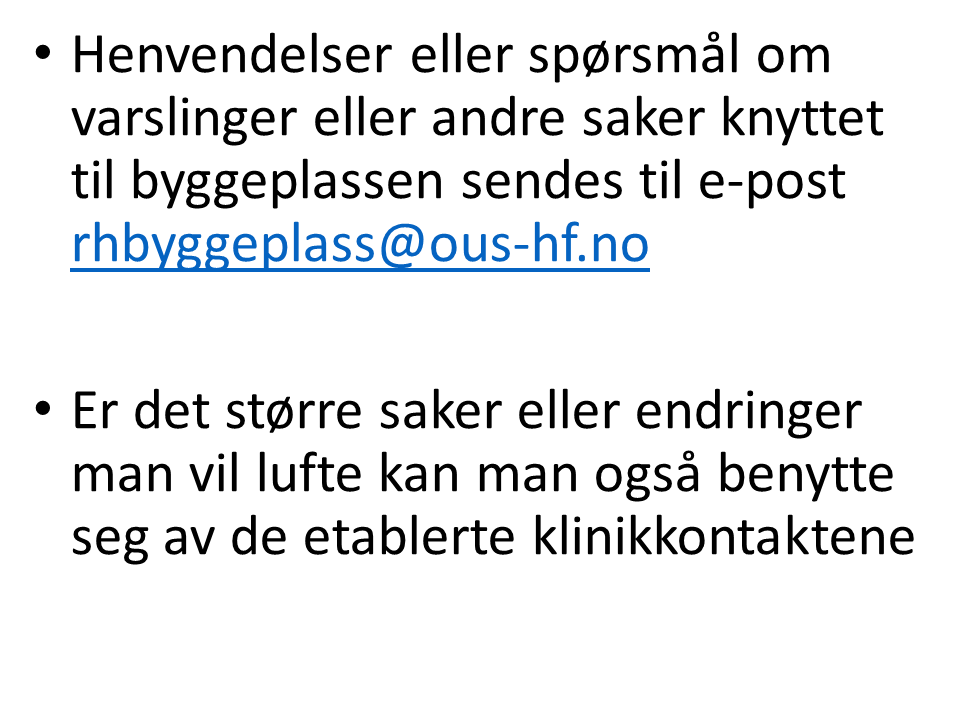 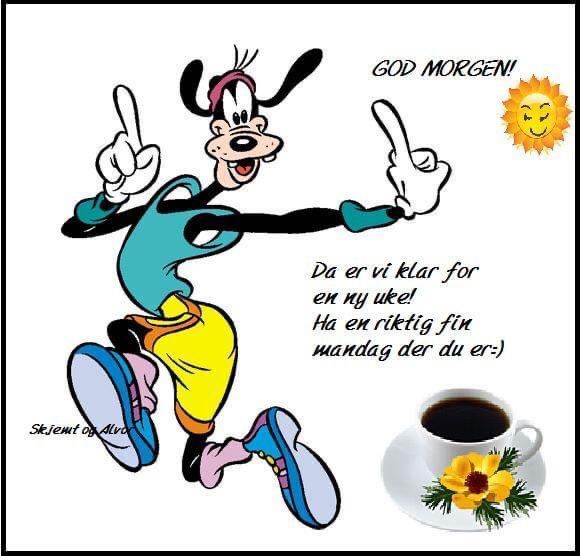